3D Face Model for Surgical Simulation and Visualization
2024/04/23
Presenter: Yu-Sheng Tzou 鄒雨笙
E-mail: daniel.tzou1021@gmail.com
Mobile: 0928592241
Advisor: PhD Chiou-Shann Fuh 傅楸善博士
Outline
Introduction 
Methods
Result
Summary
2
Introduction
3
A-TOP Health BIOTECH CO., LTD
捷立康生物科技股份有限公司創立於 2021 年，公司位在內湖科技園區
目前正在研發拉皮線，與模擬拉皮效果的軟體技術
4
VECTRA 3D
5
VECTRA 3D
2 systems
Capture System
Vectra H2 3D
Vectra M3 3D
Vectra XT 3D
Software System 
Face Sculptor®
Breast Sculptor®
Body Sculptor®
6
DSLR: Digital Single Lens Reflex Camera
Capture System: Vectra H2 3D
DEMO: https://www.youtube.com/watch?v=hoZzH34nXoA
Capture system specifications
Capture Volume
Face capture: 320mm (H) x 180mm (W) x 200mm (D)
Body capture: 700mm (H) x 410mm (W) x 400mm (D)
2.0 milliseconds capture time
Stereo photogrammetry technology
3D Resolution (triangle edge length)
Face capture: 1.2mm
Body capture: 3.5mm
Multiple image stitching capability
On-board modular, intelligent flash unit
Dual Ranging lights for easy patient positioning (Face and Body)
Face + Body 3D Imaging System
7
DSLR: Digital Single Lens Reflex Camera
Capture System: Vectra H2 3D
DEMO: https://www.youtube.com/watch?v=hoZzH34nXoA
Software:
VECTRA Capture Module
VECTRA Analysis Module
Mirror® PhotoFile®
Mirror® PhotoTools
Face Sculptor® (optional)
Skin Analysis Sculptor (optional)
Breast Sculptor® (optional)
Body Sculptor® (optional)
Face + Body 3D Imaging System
8
Software System: Face Sculptor®
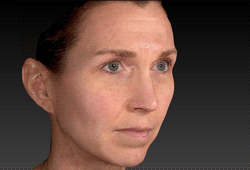 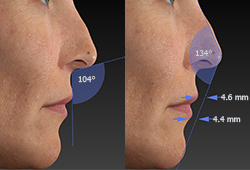 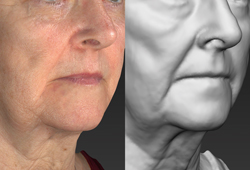 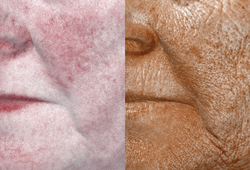 3D skin analysis
Gray mode
Automated measurements
RBX® technology
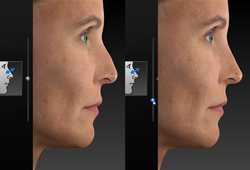 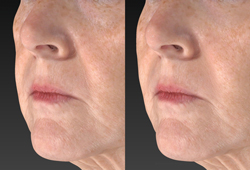 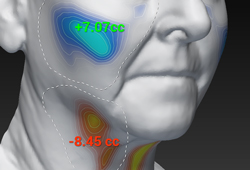 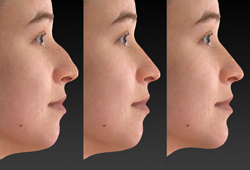 Contouring
Simulate realistic 3D results
Volume difference
Complementary procedures
9
Crisalix
10
VR: Virtual Reality 
AR: Augmented Reality
Crisalix
AI APP
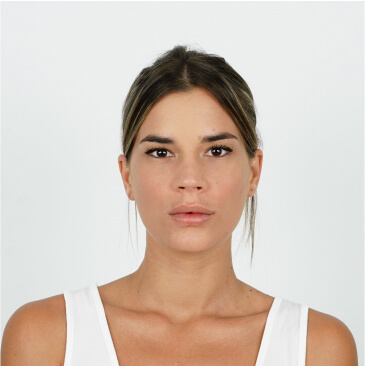 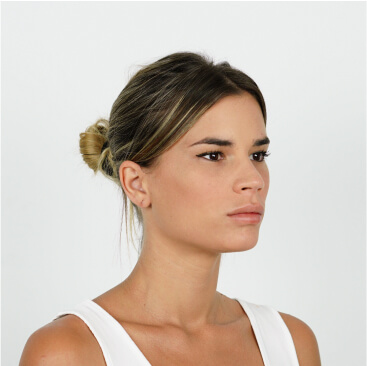 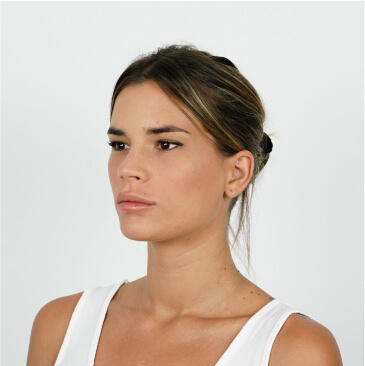 3 Photos
3D Model
Clinic Consultation
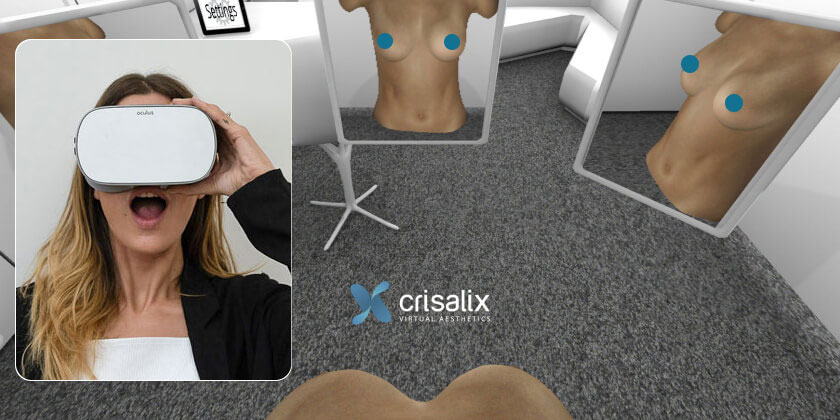 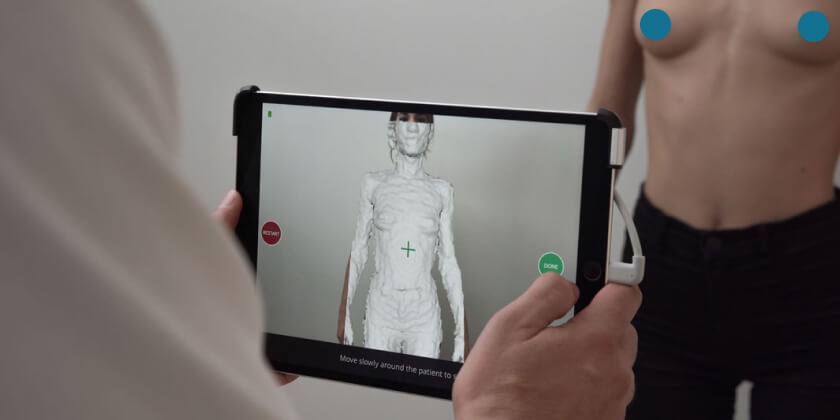 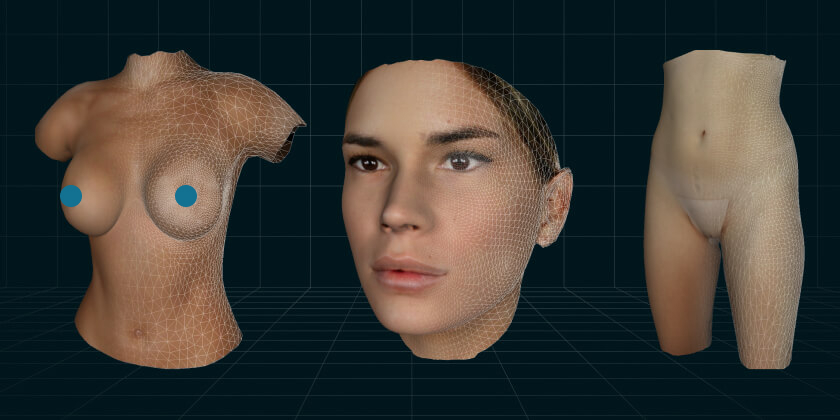 3D Model
Infrared Camera
VR & AR
11
Crisalix
Face assessment
Automated measurements
Rhinoplasty
Face lifting
Eyebrows & Foxy eyes
Blepharoplasty
Cheek & neck treatments
Dermal fillers & toxin
Lip augmentation
Chin & jawline augmentation
Face tightening
Bichectomy
Laser procedures
Breast assessment
Automated measurements
Breast augmentation
Breast reduction
Mastopexy / Breast lift
Implants Revision
Fat transfer
Breast implants
IMF positioning
Breast cleavage
Scars
Breast reconstruction
5D dynamics
Virtual clothes
Body assessment
Automated measurements
Abdominoplasty / Tummy tuck
Liposuction / Liposculpture
Body contouring
Buttocks
Lipo High Definition
12
Requirements of A-TOP Health
3D skin analysis
Face lifting
Automated measurements
Complementary procedures
13
Methods: Coarse Bounding Cages Algorithm
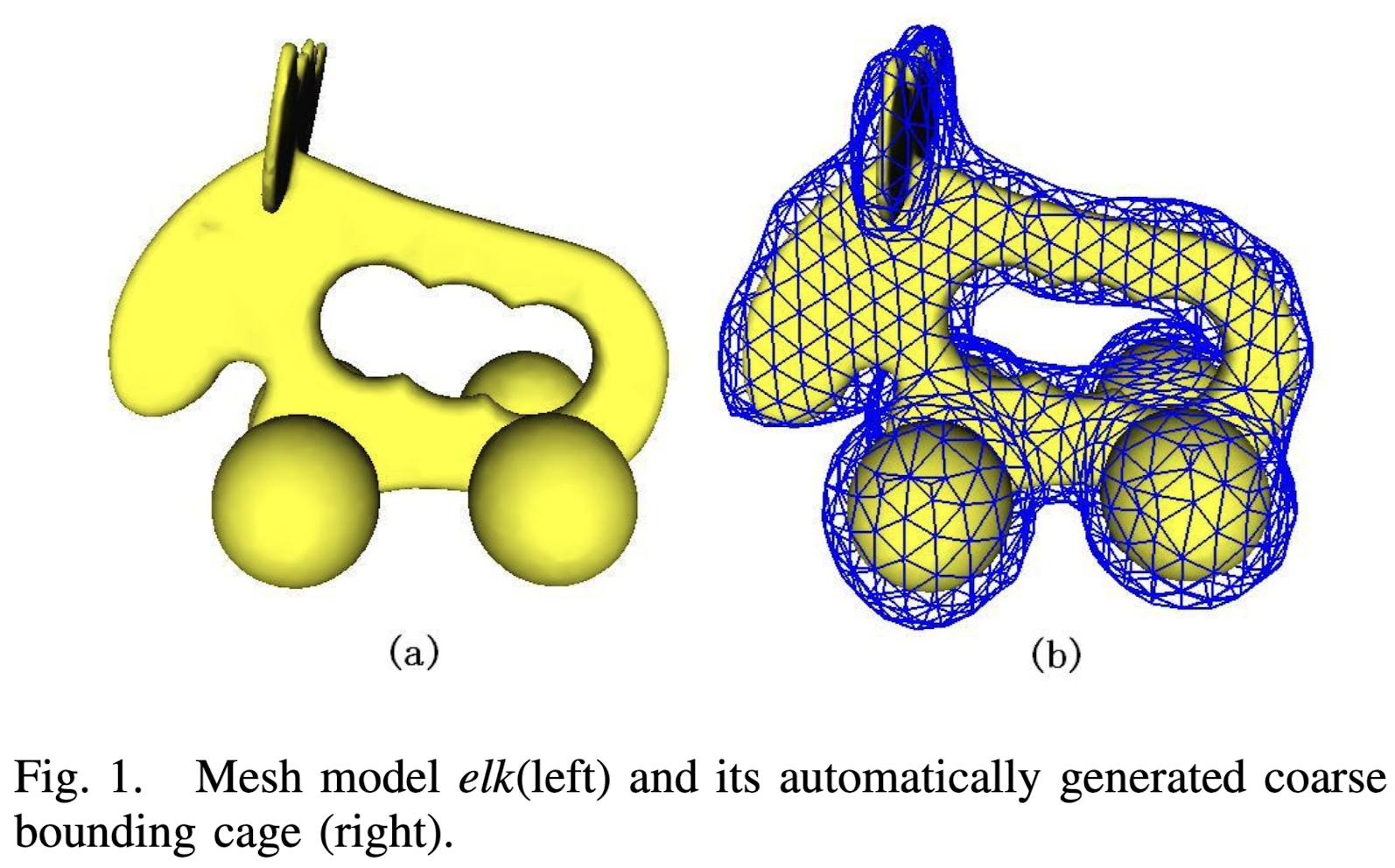 Source: Xian, C., Lin, H., & Gao, S. (2009, June). Automatic generation of coarse bounding cages from dense meshes. In 2009 IEEE International Conference on Shape Modeling and Applications (pp. 21-27). IEEE.
14
CBC: Coarse Bounding Cages
1. Preliminaries
Basic Concepts
Given a dense mesh model with connected mesh surface, the algorithm first voxelizes the mesh model, and then classifies the voxels into 3 types: feature, outer and inner voxels. 
			⇒ tri-values distance field
To measure the degree of sparseness of a CBC, we define the sparse factor, denoted by SF :


where, Nd and Nc are the numbers of vertices of a dense mesh and its CBC, respectively.
Assign value 0, 1, -1
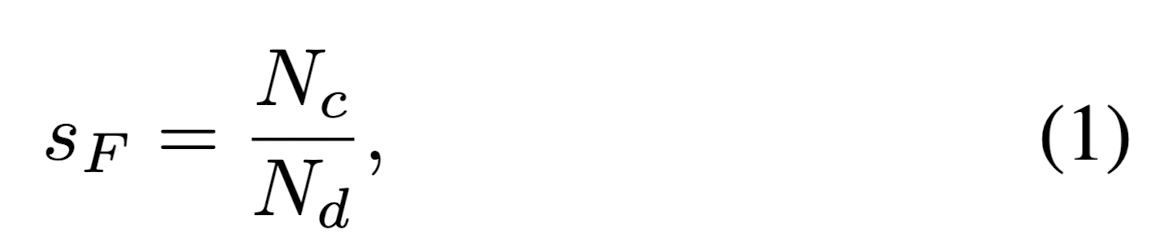 15
Source: Xian, C., Lin, H., & Gao, S. (2009, June). Automatic generation of coarse bounding cages from dense meshes. In 2009 IEEE International Conference on Shape Modeling and Applications (pp. 21-27). IEEE.
[Speaker Notes: We assign value 0 to the feature voxels, 1 to the outer voxels, and −1 to the inner voxels. They make up of the tri-values distance field.

1) Compute the bounding box of the dense mesh by Principal Component Analysis (PCA);
2) Voxelize the mesh model, identify feature voxels, and calculate the tri-value distance field;
3) Extract and triangulate the outer faces of the feature voxels;
4) Smooth the CBC by an improved mean curvature flow method.]
PCA: Principal Component Analysis
1. Preliminaries
Overview of the Algorithm
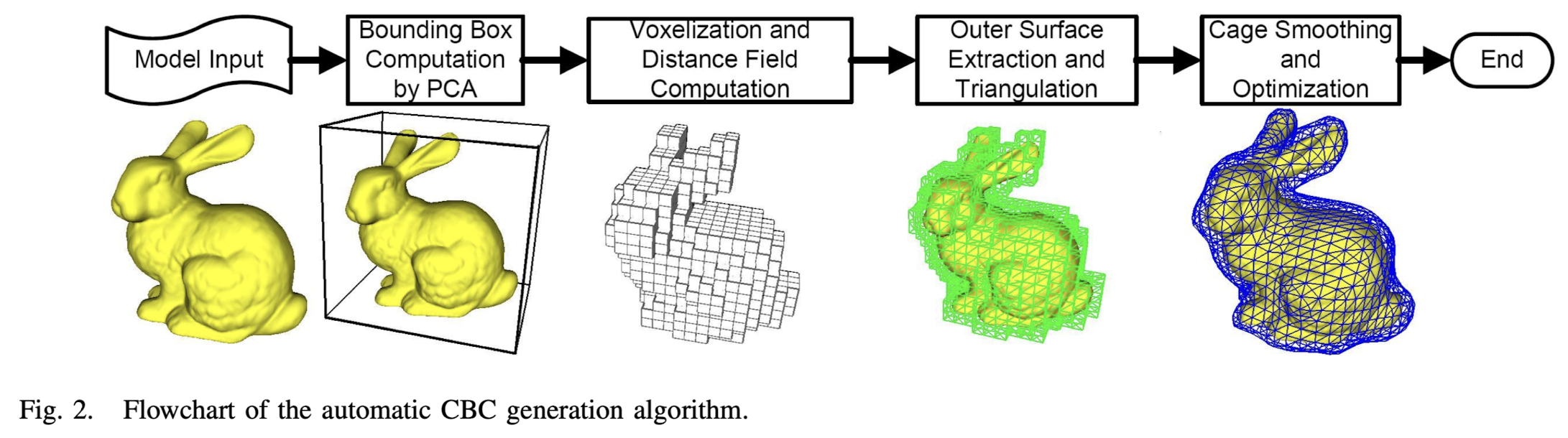 16
Source: Xian, C., Lin, H., & Gao, S. (2009, June). Automatic generation of coarse bounding cages from dense meshes. In 2009 IEEE International Conference on Shape Modeling and Applications (pp. 21-27). IEEE.
[Speaker Notes: We assign value 0 to the feature voxels, 1 to the outer voxels, and −1 to the inner voxels. They make up of the tri-values distance field.

1) Compute the bounding box of the dense mesh by Principal Component Analysis (PCA);
2) Voxelize the mesh model, identify feature voxels, and calculate the tri-value distance field;
3) Extract and triangulate the outer faces of the feature voxels;
4) Smooth the CBC by an improved mean curvature flow method.]
SVD: Singular Value Decomposition
2. Coarse Bounding Cage Generation
1) Bounding Box Computation by PCA
The (p, q, r)-th moment mpqr of mesh M is given by,
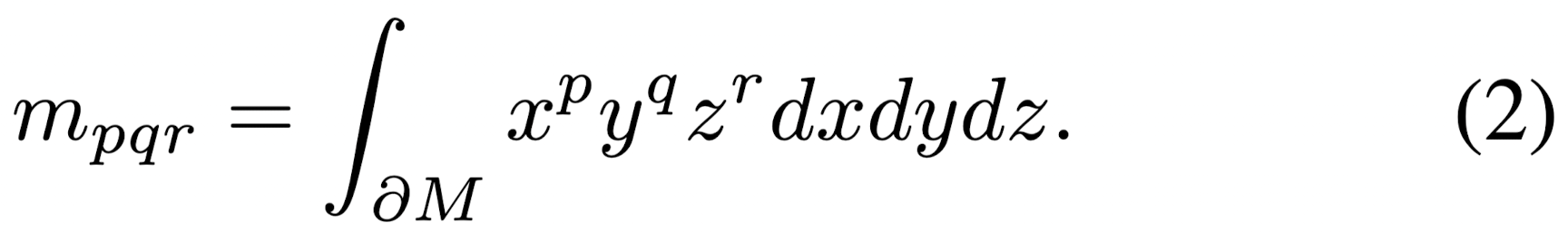 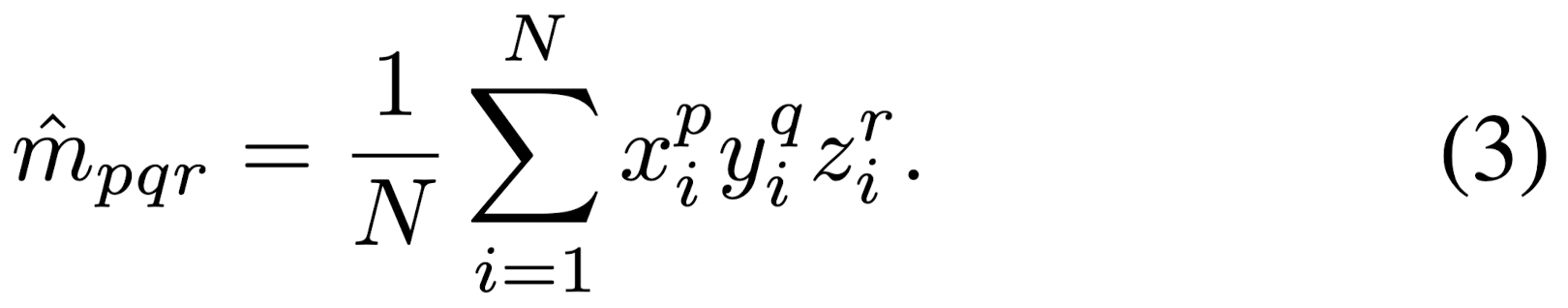 SVD to Covariance Matrix obtained from (3)
⇒ 3 characteristic direction vectors as the axes of a new Cartesian coordinate system
17
Source: Xian, C., Lin, H., & Gao, S. (2009, June). Automatic generation of coarse bounding cages from dense meshes. In 2009 IEEE International Conference on Shape Modeling and Applications (pp. 21-27). IEEE.
[Speaker Notes: 網格 M 的矩的定義

By performing singular value decomposition to the covariance matrix, we get three characteristic direction vectors as the axes of a new Cartesian coordinate system with the origin at the centroid of mesh M.

The (�,�,�)(p,q,r)-th moment of a mesh �M is a measure of the distribution of the mesh's mass relative to the axes of a coordinate system. In your formula

Physical Analogy: If you think of the mesh as a physical object with density, the moments correspond to the balance points or centers of mass for various orientations. They give you an idea of where the mass is concentrated in relation to the coordinate system.]
2. Coarse Bounding Cage Generation
2) Voxelization and Tri-value Distance Field Calculation
To identify feature voxels, we need to check which voxels the mesh M intersects with.
Max-norm Distance Computation Method:
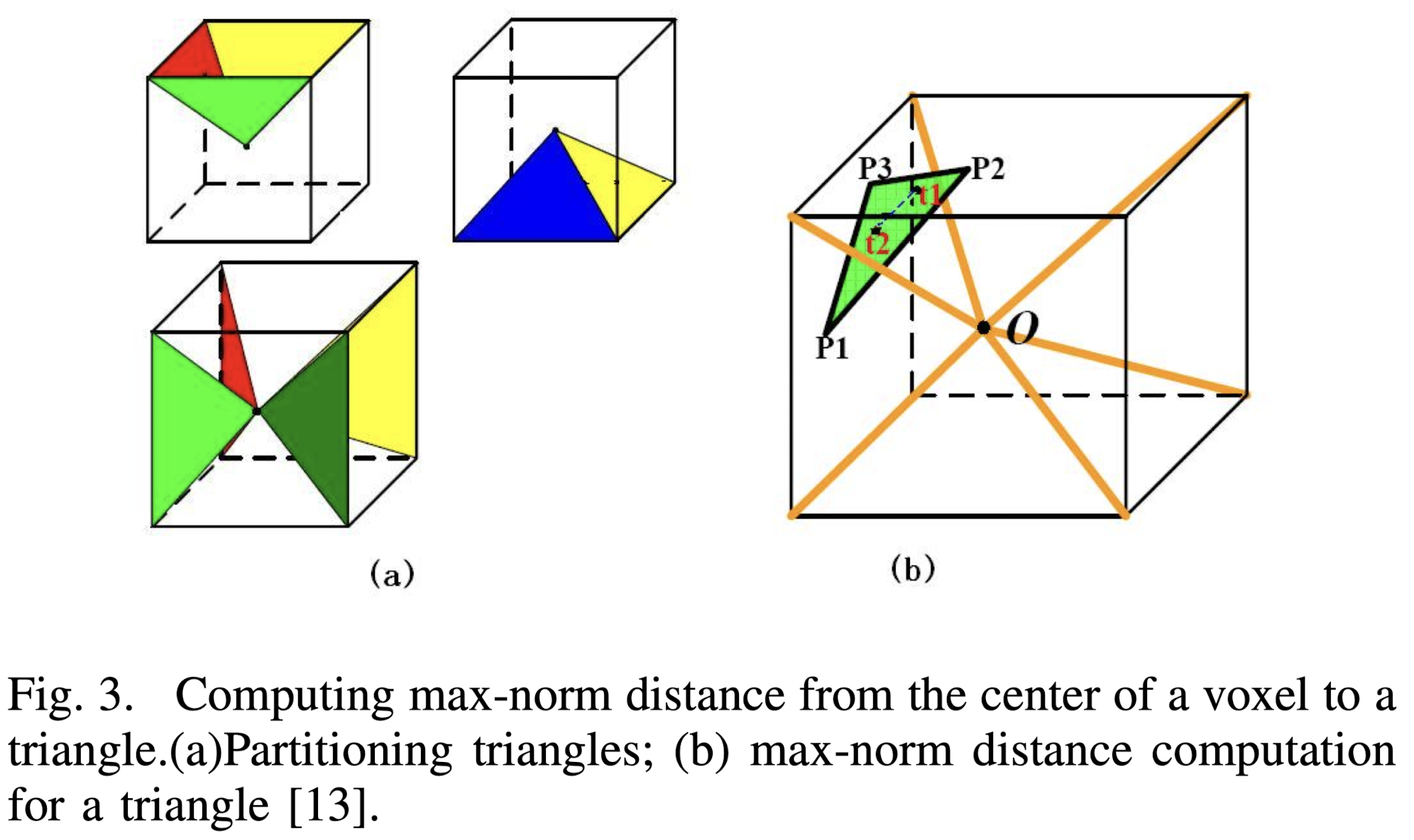 18
Source: Xian, C., Lin, H., & Gao, S. (2009, June). Automatic generation of coarse bounding cages from dense meshes. In 2009 IEEE International Conference on Shape Modeling and Applications (pp. 21-27). IEEE.
[Speaker Notes: 立體像素化
最大正交距離計算方法
In this step, the bounding box generated in section 3.1 is discretized into a series of voxels, feature voxels are identified, and the tri-value distance field is computed.]
2. Coarse Bounding Cage Generation
2) Voxelization and Tri-value Distance Field Calculation
Filling Algorithm:
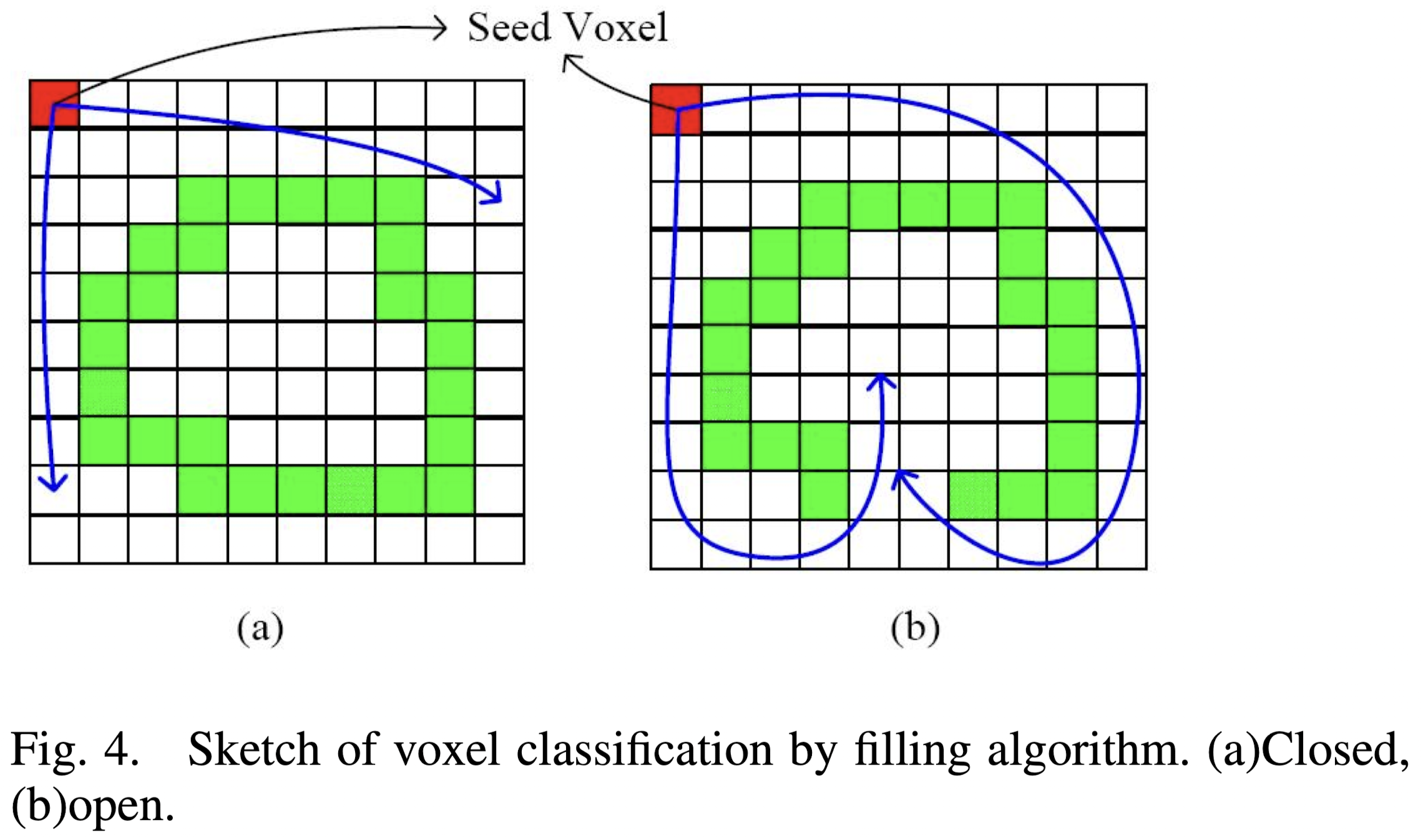 19
Source: Xian, C., Lin, H., & Gao, S. (2009, June). Automatic generation of coarse bounding cages from dense meshes. In 2009 IEEE International Conference on Shape Modeling and Applications (pp. 21-27). IEEE.
[Speaker Notes: The outer voxels are first distinguished by the filling algorithm starting from a seed. According to the construction of the bounding box, the eight corner voxels are certainly outer voxels, and can be taken as the seed. All outer voxels are assigned value 1.]
2. Coarse Bounding Cage Generation
3) Outer Surface Extraction and Triangulation
By checking the values of adjacent voxels for each face of each feature voxel, the outer surface of the feature voxel set can be generated, which constitutes the initial CBC
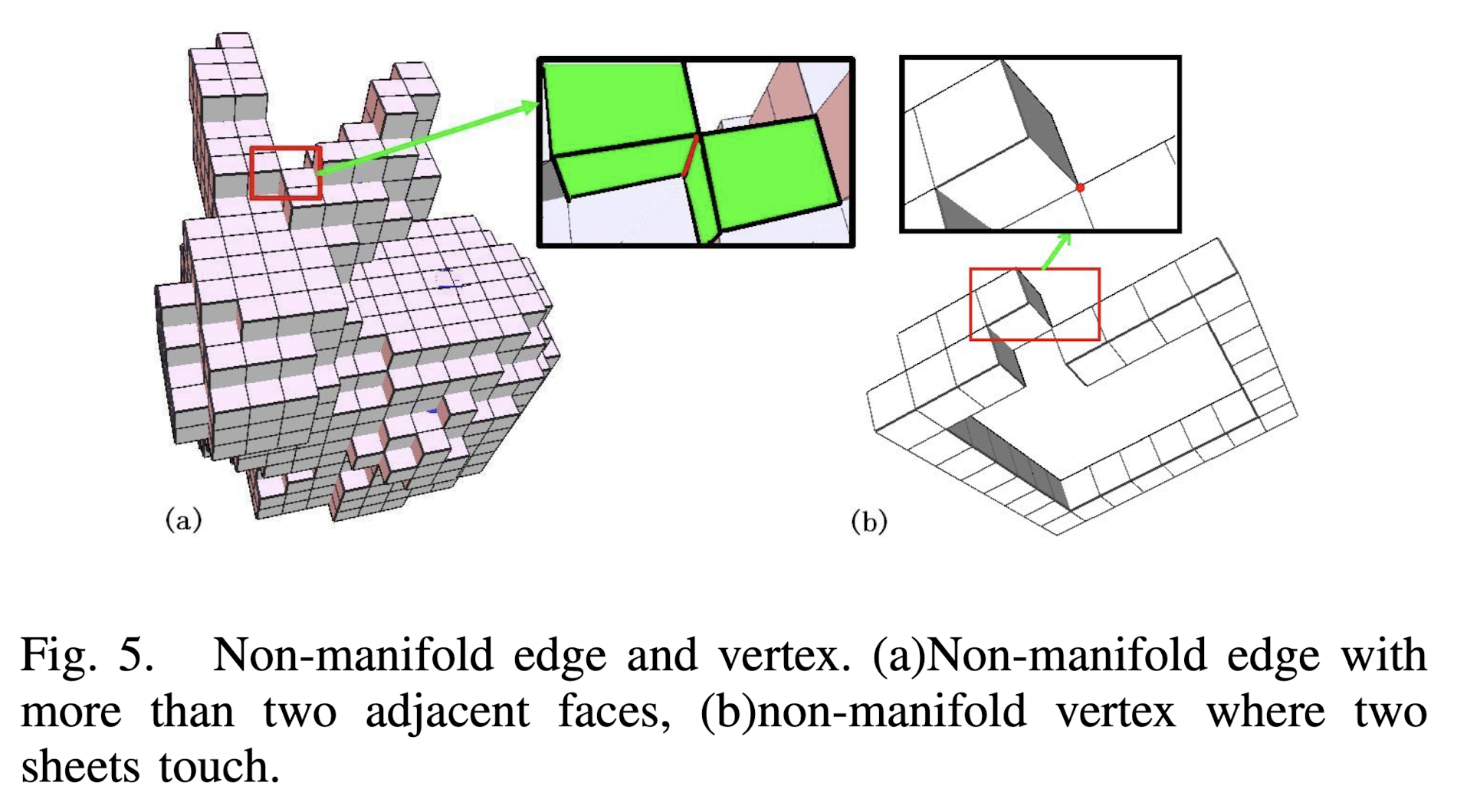 20
Source: Xian, C., Lin, H., & Gao, S. (2009, June). Automatic generation of coarse bounding cages from dense meshes. In 2009 IEEE International Conference on Shape Modeling and Applications (pp. 21-27). IEEE.
[Speaker Notes: 立體像素化
最大正交距離計算方法
In this step, the bounding box generated in section 3.1 is discretized into a series of voxels, feature voxels are identified, and the tri-value distance field is computed.]
2. Coarse Bounding Cage Generation
3) Outer Surface Extraction and Triangulation
The voxel-attaching and vertex-split operations make a non-manifold CBC be a valid 2-manifold mesh.
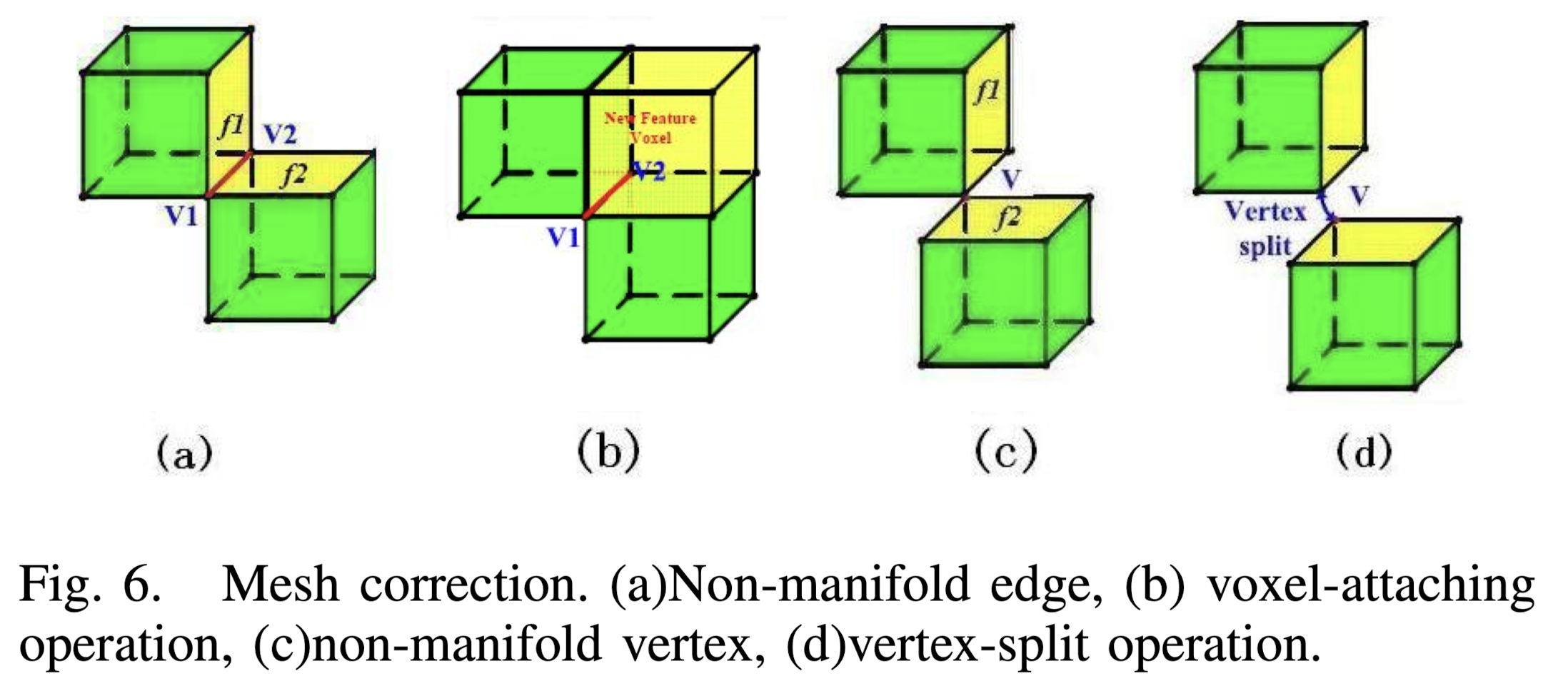 21
Source: Xian, C., Lin, H., & Gao, S. (2009, June). Automatic generation of coarse bounding cages from dense meshes. In 2009 IEEE International Conference on Shape Modeling and Applications (pp. 21-27). IEEE.
2. Coarse Bounding Cage Generation
4) Cage Smoothing
Mean Curvature Flow method
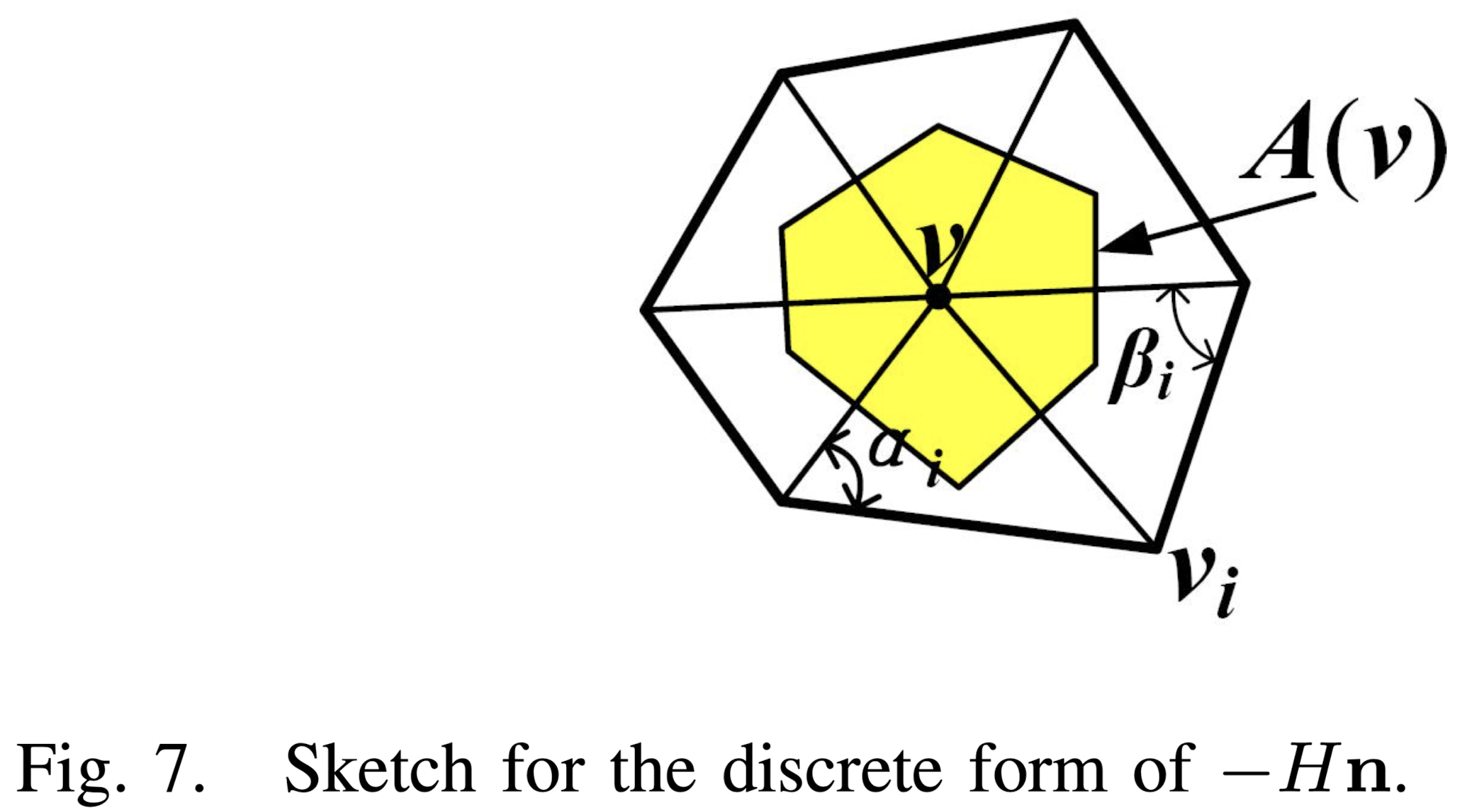 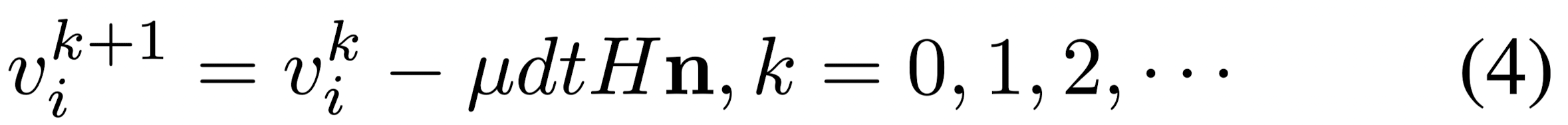 22
Source: Xian, C., Lin, H., & Gao, S. (2009, June). Automatic generation of coarse bounding cages from dense meshes. In 2009 IEEE International Conference on Shape Modeling and Applications (pp. 21-27). IEEE.
[Speaker Notes: the mean curvature flow method [15] is improved to smooth the CBC while guaranteeing that it always encloses the mesh M during smoothing

Positive vs. Negative Values: Positive cotangent weights suggest an angle less than 90 degrees between mesh elements, commonly associated with convex features. Negative weights indicate concave features. This distinction helps algorithms adaptively modify mesh regions based on their geometric characteristics.]
2. Coarse Bounding Cage Generation
4) Cage Smoothing
Mean Curvature Flow method (cont.)
The discrete form of −Hn can be computed by


where N(v) is the set of 1-ring neighbor vertices around v, A(v) denotes the Voronoi area around v, and αi, βi are two angles opposite to edge (v, vi)
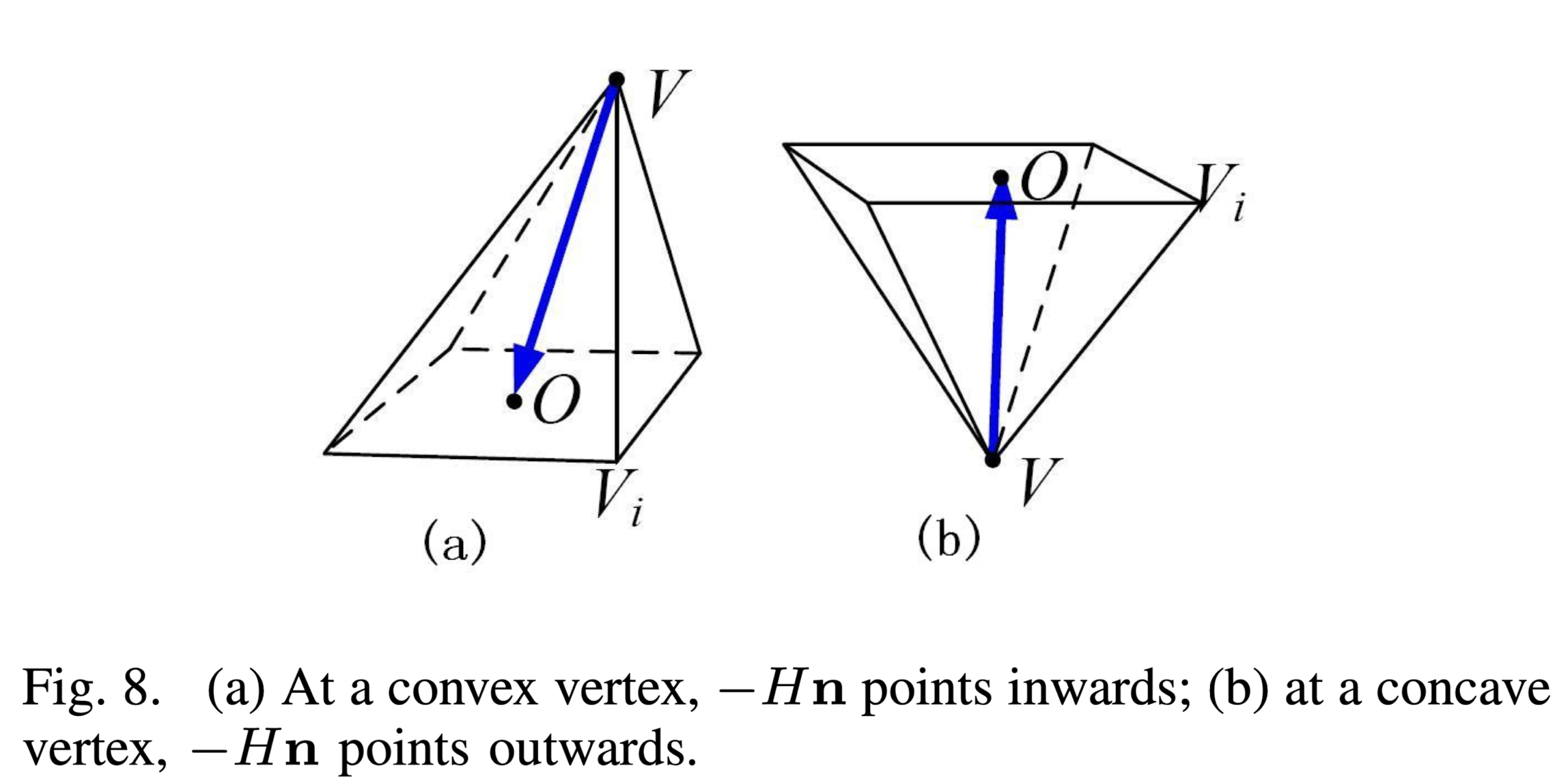 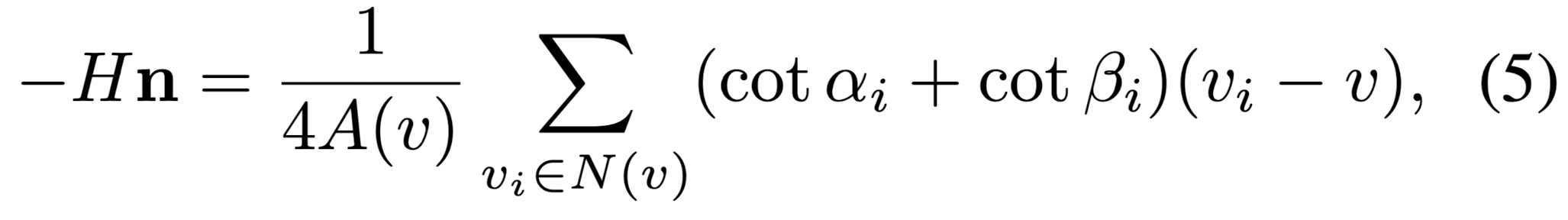 weight
23
Source: Xian, C., Lin, H., & Gao, S. (2009, June). Automatic generation of coarse bounding cages from dense meshes. In 2009 IEEE International Conference on Shape Modeling and Applications (pp. 21-27). IEEE.
[Speaker Notes: the mean curvature flow method [15] is improved to smooth the CBC while guaranteeing that it always encloses the mesh M during smoothing

Positive vs. Negative Values: Positive cotangent weights suggest an angle less than 90 degrees between mesh elements, commonly associated with convex features. Negative weights indicate concave features. This distinction helps algorithms adaptively modify mesh regions based on their geometric characteristics.]
2. Coarse Bounding Cage Generation
5) Initial Resolution
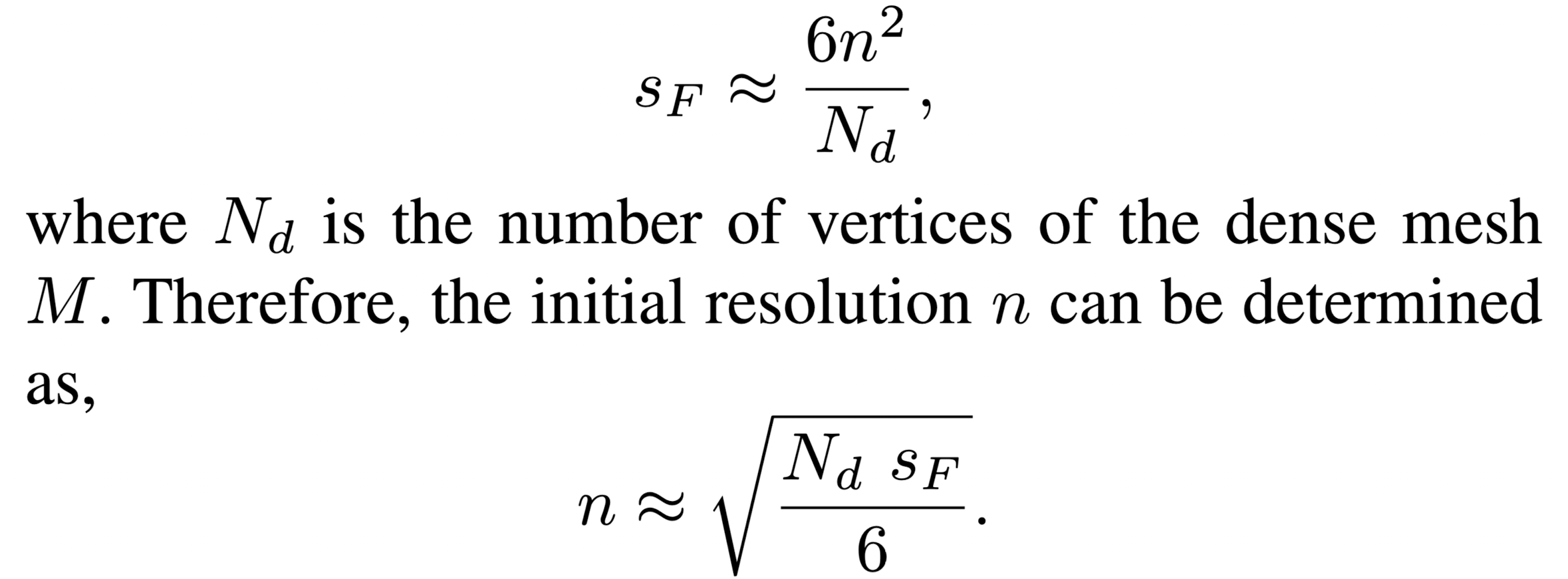 Initial resolution n
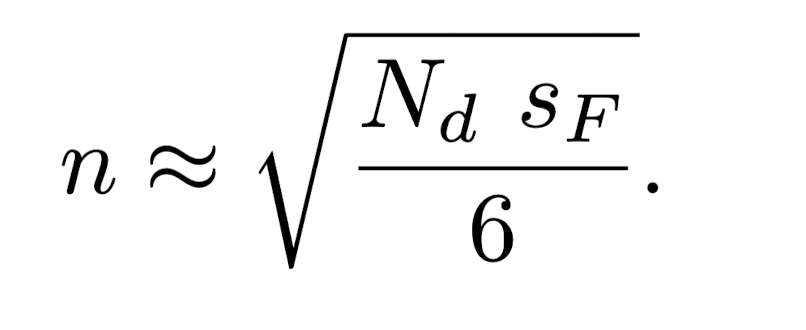 ⇒
24
Source: Xian, C., Lin, H., & Gao, S. (2009, June). Automatic generation of coarse bounding cages from dense meshes. In 2009 IEEE International Conference on Shape Modeling and Applications (pp. 21-27). IEEE.
2. Coarse Bounding Cage Generation
6) Homeomorphic CBC Generation
By increasing the resolution of voxelization, if we can get a CBC whose value of Euler formula, Gc = Vc − Ec + Fc, is equal to that of the dense mesh M, Gd = Vd − Ed + Fd, they are homeomorphic to each other.
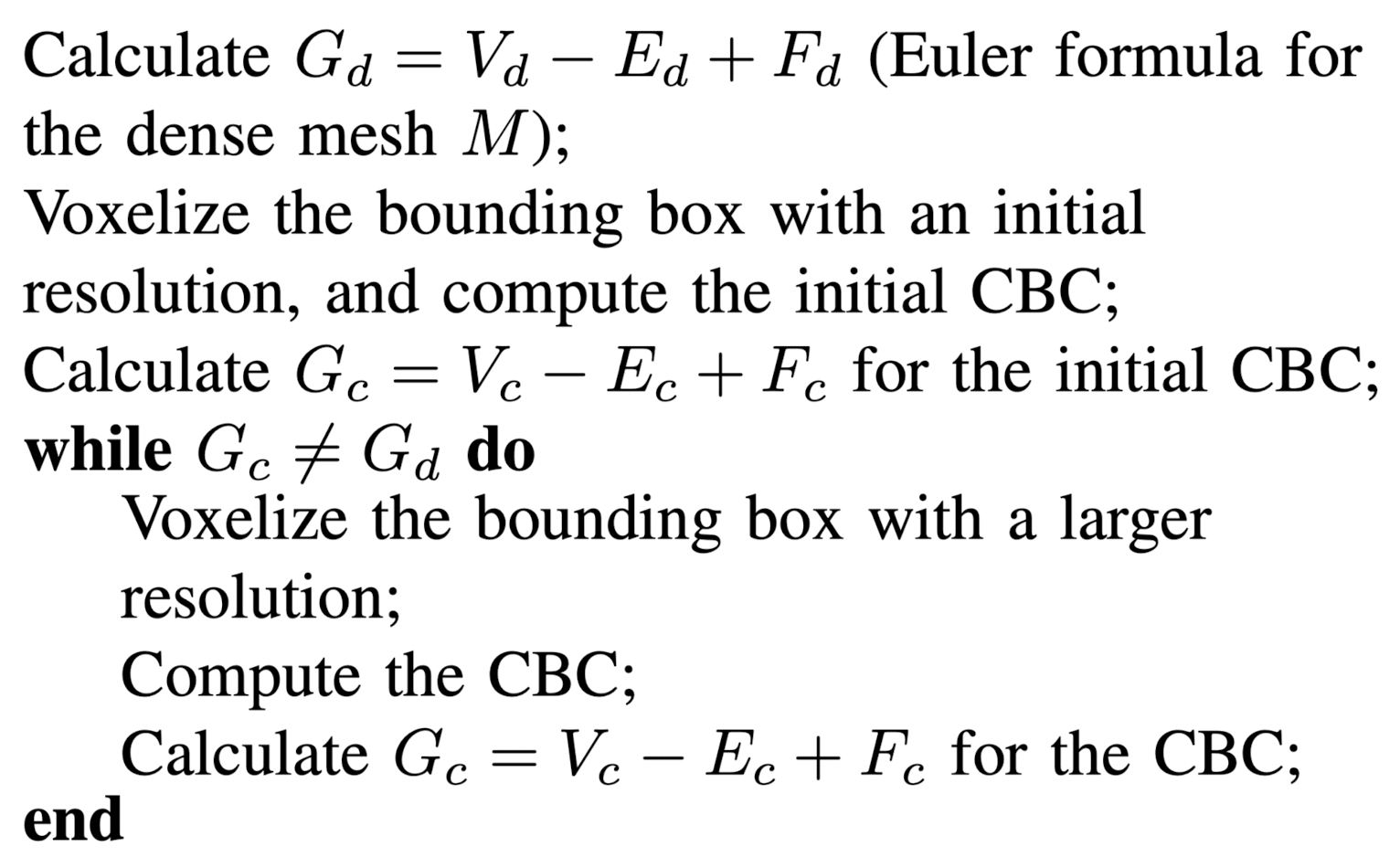 25
Source: Xian, C., Lin, H., & Gao, S. (2009, June). Automatic generation of coarse bounding cages from dense meshes. In 2009 IEEE International Conference on Shape Modeling and Applications (pp. 21-27). IEEE.
[Speaker Notes: Here, Vc , Ec , and Fc are the numbers of vertices, edges, and faces of the CBC, respectively; similarly, Vd,Ed, and Fd are the numbers of vertices, edges, and faces of the dense mesh M, respectively.

Homeomorphism refers to a topological property where two shapes (or spaces) are considered equivalent if they can be transformed into each other through continuous deformation (stretching, compressing, but not tearing or gluing). Essentially, if two objects are homeomorphic, they have the same "shape" in a topological sense, even if they look different geometrically.

Euler Characteristic
The Euler characteristic (�G) is a fundamental property in topology that remains invariant under homeomorphisms. For a polyhedral object (like a mesh), it's given by the formula:
�=�−�+�G=V−E+F
where �V is the number of vertices, �E is the number of edges, and �F is the number of faces in the mesh. This characteristic is a measure of the object's topological complexity.]
Result
26
Result
27
Summary
28
Summary - Test
Method: Coarse Bounding Cage Generation
Steps: 
Bounding Box Computed by PCA
Voxelization
Outer face extraction
Optimization
Results:
Deform the 3D face model in real-time
29
Thanks for Listening!